ŞEHİR PLANLAMA –İMAR HUKUKU
DONATI ALANLARI
VE
YOĞUNLUK  KAVRAMI
KENTSEL FONKSİYON  ALANLARI

 KONUT ALANLARI
ÇALIŞMA  ALANLARI
Sanayi  Alanları
 Hizmet Alanları
 DONATI ALANLARI
 ULAŞIM ALANLARI
2
[Speaker Notes: KENTSEL FONKSİYON ALANLARI]
KENTSEL FONKSİYON  ALANLARI
YER SEÇİMİ KARARLARI
NE ?
NEREDE ?
NE BÜYÜKLÜKTE ?
KİM İÇİN?
KULLANICI KİM?
3
[Speaker Notes: KİM İÇİN?]
DONATI ALANLARI
Yönetim
Eğitim
Kültür
Sağlık
Eğlence,
Dinlence
Mahalle
 Semt
 Kent
Bölge
Kademelenme
4
[Speaker Notes: kademelenme]
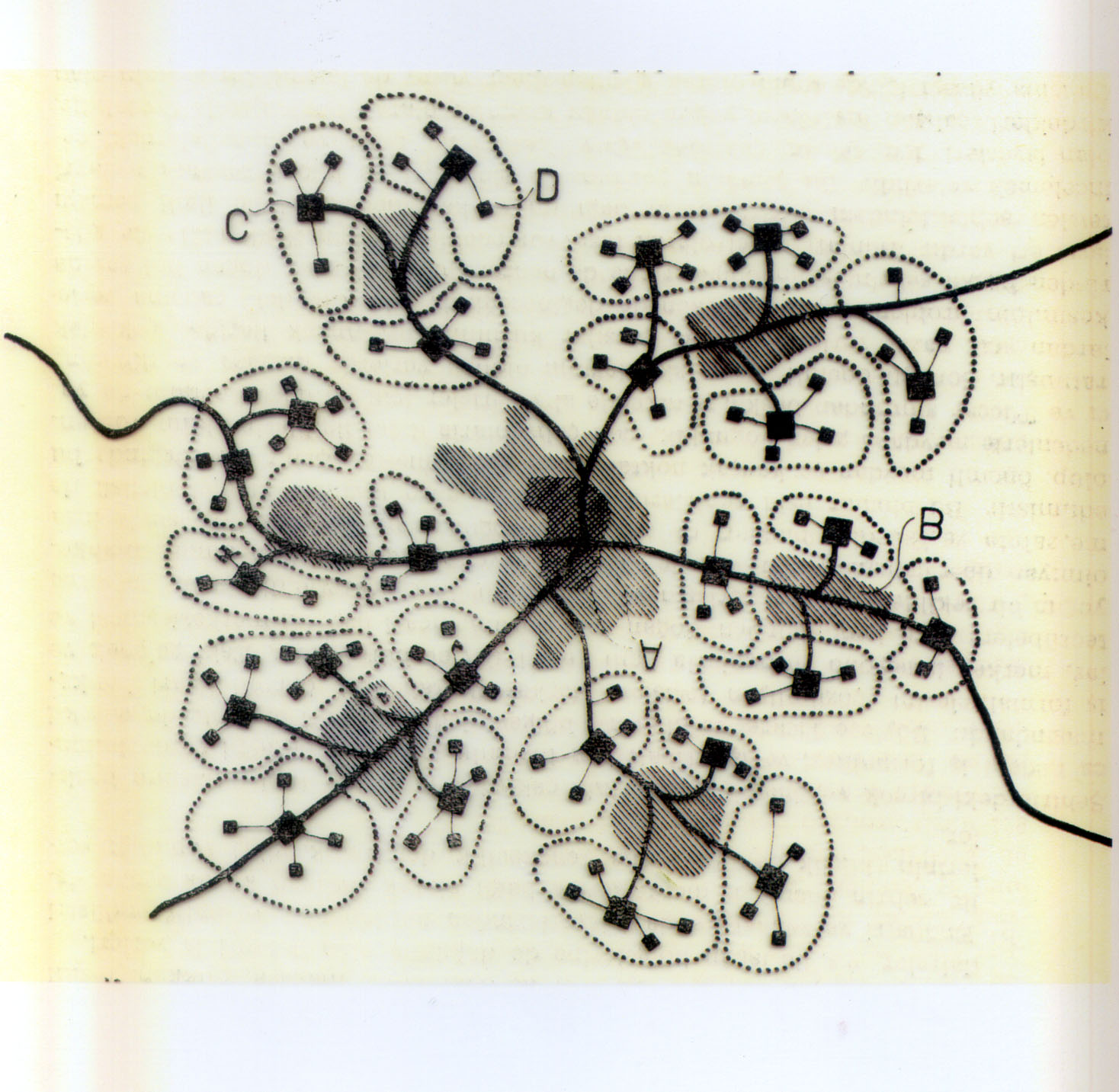 5
Kültürel Alanlar

 Halk eğitim merkezi
 Müze
Kütüphane
Kongre merkezi
Kültür merkezi
Vb….
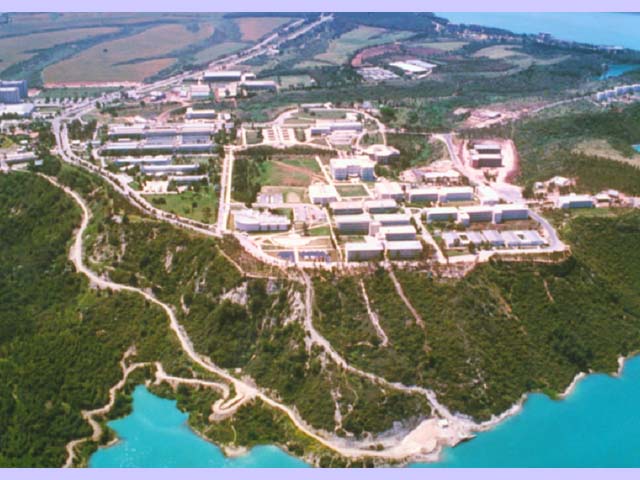 Eğitim alanları

 Kreş,yuva
 anaokulu, 
İlkokul
Ortaöğretim
Yüksekokul
Dersane, kurs
Vb…..
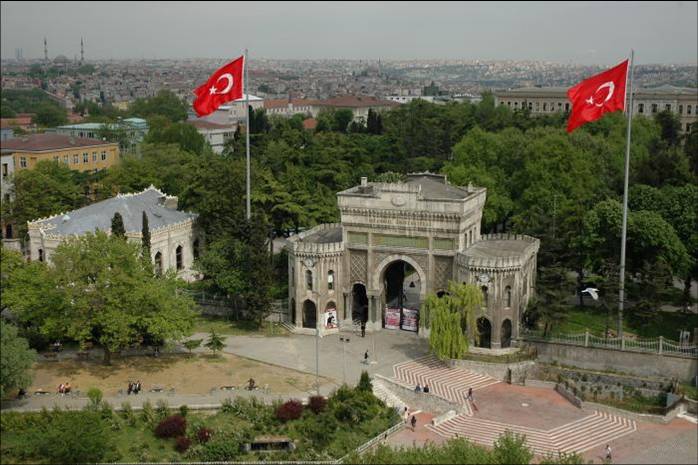 6
[Speaker Notes: Kültürel Alanlar]
Yeşil alanlar

 Çocuk Bahçeleri
 mahalle parkı
 Semt parkı
 Kent parkı
 Bölge Parkı
  Korular
Fuar alanı
Botanik bahçesi
Fidanlık
Mezarlık
Spor Alanı

 kapalı  spor alanı
 Açık spor alanı
 Stadyum
 vb…
7
[Speaker Notes: Spor Alanı]
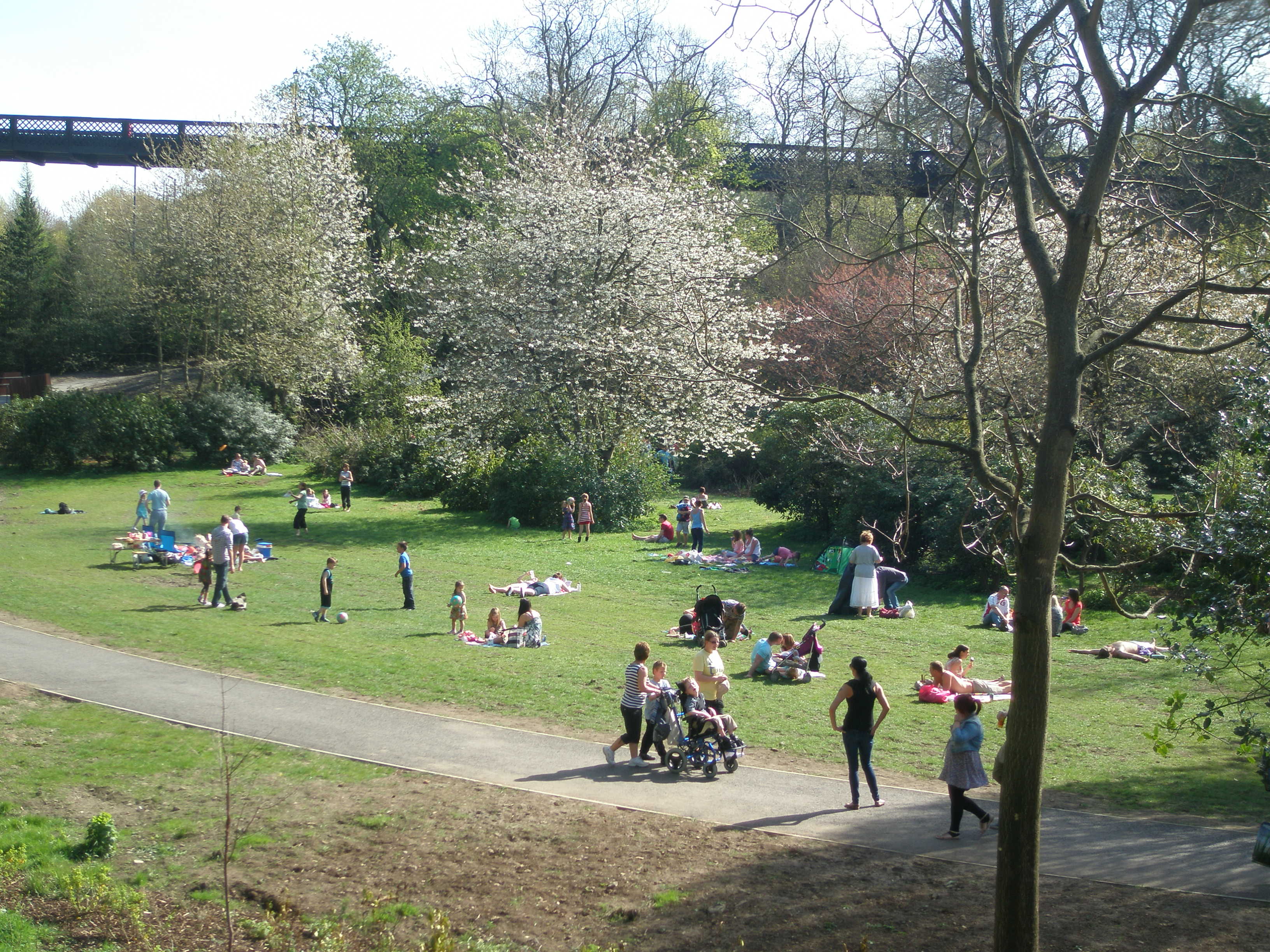 8
KOMŞULUK GR.
MAHALLE
SEMT
KENT
9
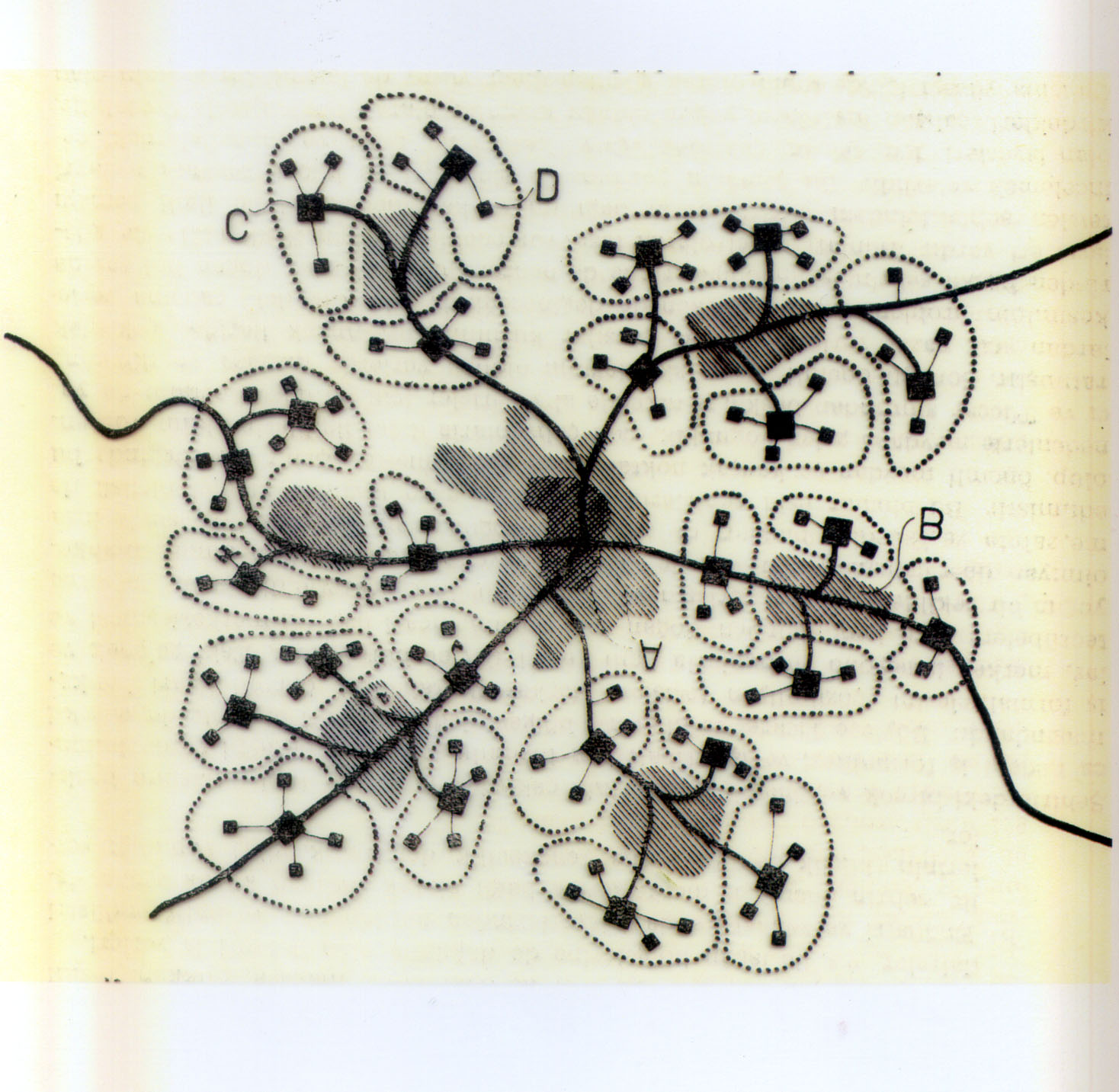 10
KONUT
KONUT GR
KÜÇÜK KOMŞULUK GR.
KOMŞULUK GR.
MAHALLE
MAHALLE
MAHALLE
MAHALLE
MAHALLE
SEMT
12
SEMT
SEMT
KENT
13
SEMT
SEMT
YOĞUNLUK
Birim alana düşen kişi sayısı
Yoğunluk Birimi
Kişi/km2
Alan:Ülke düzeyi ise		km2
Alan:Kent düzeyi ise		hektar
Kişi/hektar
YOĞUNLUK TÜRLERİ
GROSS BRÜT YOĞUNLUK
Kişi/hektar
BRÜT YOĞUNLUK
Kişi/hektar
NET YOĞUNLUK
Kişi/hektar
Nüfus
NET YOĞUNLUK
=
KONUT alanı
......ki/ha
Konut Alanı:0,80 hektar
20 daire * 5 kat = 100 daire
100 daire * 4 kişi = 400 kişi
Net Yoğunluk
400 kişi / 0,80 ha = 500 ki/ha
BRÜT YOĞUNLUK
Kentin alt parçaları için yoğunluk
Bir ADA olabilir
Ada Alanı:1 hektar =10000 m2
20 daire * 5 kat = 100 daire
100 daire * 4 kişi = 400 kişi
Brüt Yoğunluk (DOP:% 20)
400 kişi / 1 ha = 400 ki/ha
Donatı alanı:
Otopark+yol+yeşil
0,20 ha
1 ha  - 0,20 = 0,80 ha
Net Yoğunluk:400 ki / 0,80 ha =500 ki/ha
Donatı payı (DOP)= % 20
BRÜT YOĞUNLUK
Kentin alt parçaları için yoğunluk
Birkaç ADA olabilir
Brüt Alan:6 hektar =60000 m2
20 daire * 5 kat = 100 daire
100 daire * 4 kişi = 400 kişi
Nüfus=400 kişi* 5 ada =2000 kişi
Brüt Yoğunluk
2000 kişi / 6 ha = 333 ki/ha
Donatı alanı:
Otopark+yol+oyun alanı+park
1 ha +1 ha =2 ha
Net konut alanı=6 ha  - 2 ha = 4 ha
Donatı payı (DOP)= % 33
Net Yoğunluk:2000 ki / 4 ha =500 ki/ha
BRÜT YOĞUNLUK
Kentin alt parçaları için yoğunluk
Brüt Alan:12 hektar
Mahalle veya semt olabilir
Nüfus=400 kişi* 9 ada =3600 kişi
Brüt Yoğunluk (%40)
3600 kişi / 12 ha = 300 ki/ha
Donatı alanı:
Otopark+yol+oyun alanı+park
1.8 ha +3 ha =4.8 ha
Net konut alanı=12 - 4.8 = 7,2 ha
Donatı payı (DOP)= % 40
Net Yoğunluk:3600 ki / 7,2ha =500 ki/ha
YOGUNLUK
YAPILAŞMA KATSAYILARI
İnşaat taban alanı
TAKS = Taban Alanı Katsayısı
=
Parsel alanı
Toplam İnşaat Alanı
KAKS=Kat Alanı Katsayısı
=
Parsel Alanı
ÖRNEK
Parsel büyüklüğü = 1000 m2
Bina taban alanı = 250 m2
Bina kat adedi=5
Toplam inşaat alanı=1250 m2
KAKS=1,25
=
Kat adedi
TAKS=0,25
YOĞUNLUKTAN YAPILAŞMA KATSAYISINA GEÇİŞ
Net Yoğunluk=500 ki / ha
1 hektarlık alanda 500 kişi yaşıyor.
Bunun inşaat alanı ne kadardır?
500 kişi * 25 m2 = 12500 m2
12500
KAKS
=
= 1,25
10000
YOĞUNLUKTAN YAPILAŞMA KATSAYISINA GEÇİŞ
Brüt Yoğunluk=300 ki / ha
1 hektarlık alanda 300 kişi yaşıyor.
Bunun inşaat alanı ne kadardır?
300 kişi * 25 m2 = 7500 m2
7500
Brüt KAKS
=
= 0,75
10000